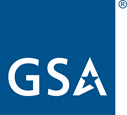 U.S. General Services Administration
Small Business Works 2022:
Navigating Equity in Procurement
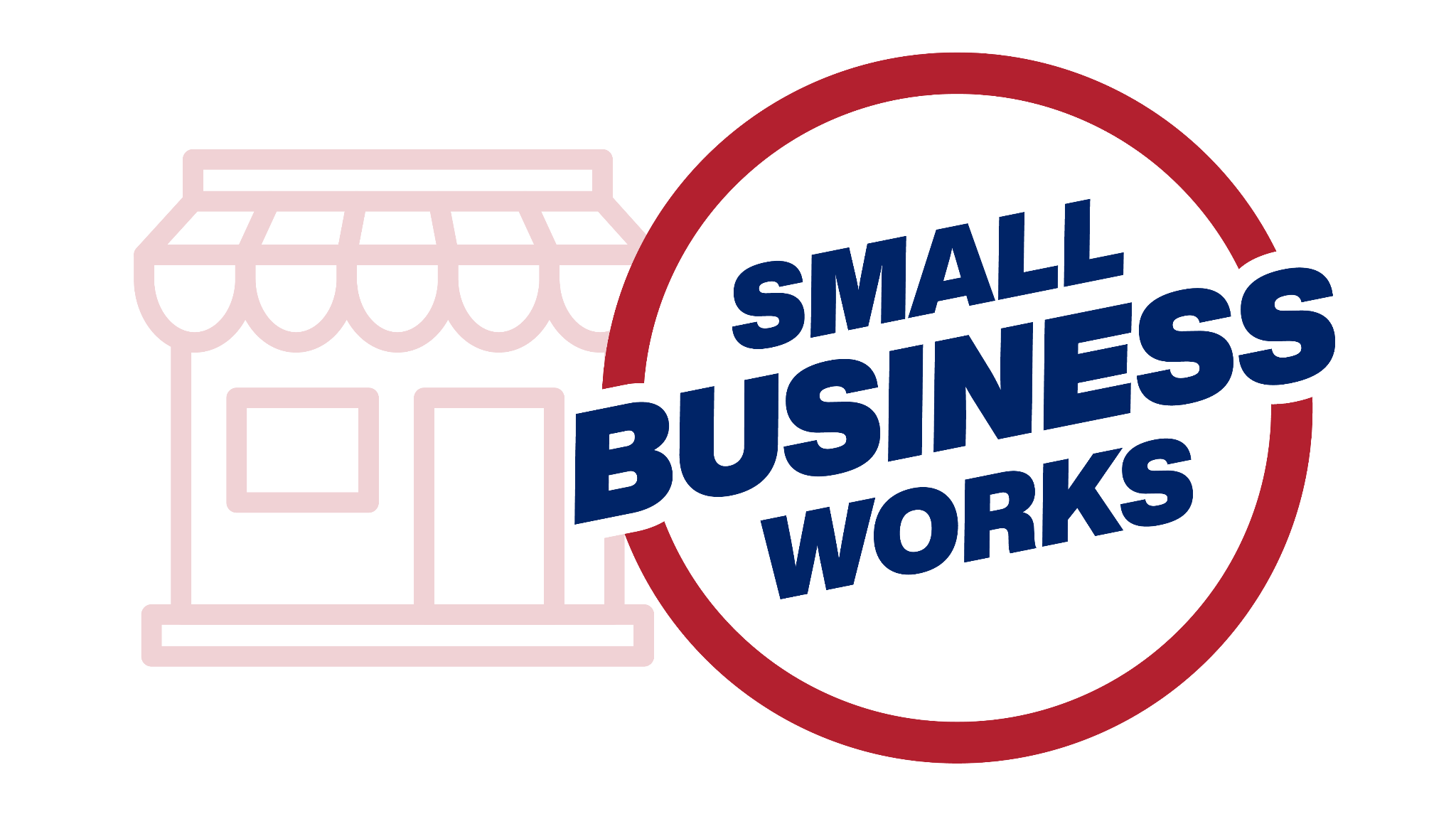 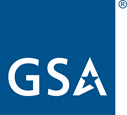 U.S. General Services Administration
GSA Governmentwide Acqusition Contract (GWAC) Program Overview and Opportunities for Small Business
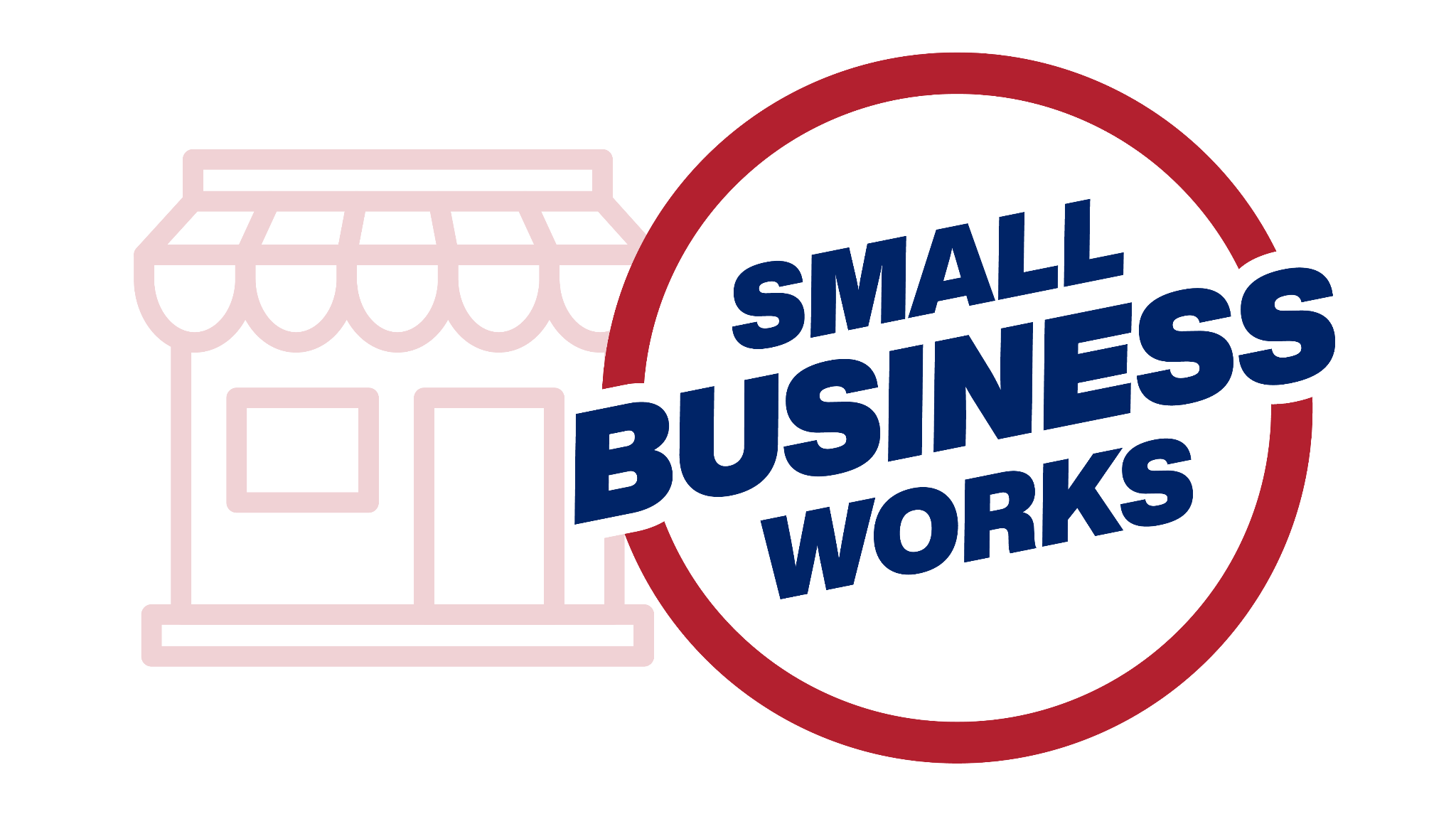 GSA GWAC Team
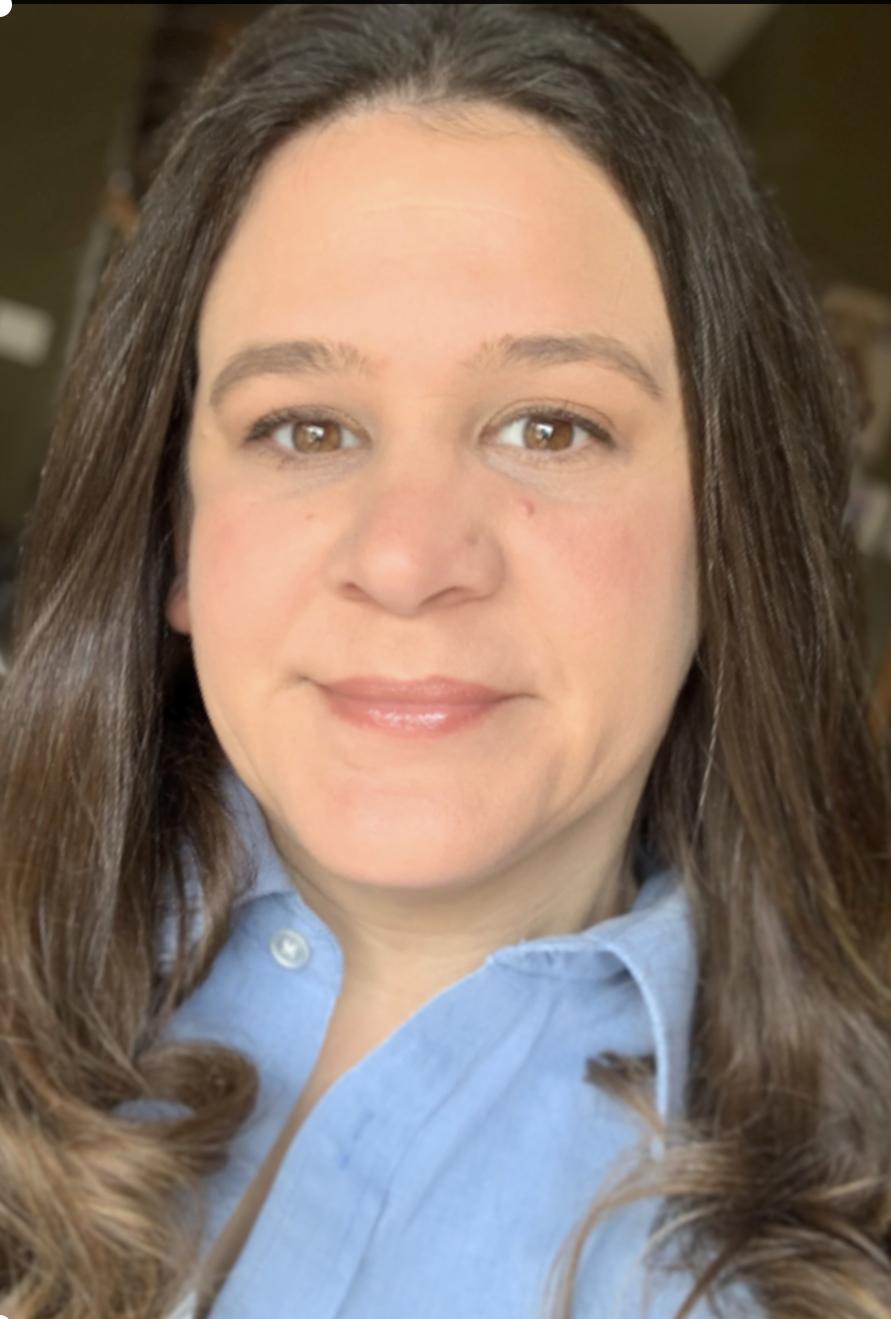 Lori Ginnings
Polaris Program Manager	
U.S. General Services Administration
lori.ginnings@gsa.gov
GSA GWAC Team
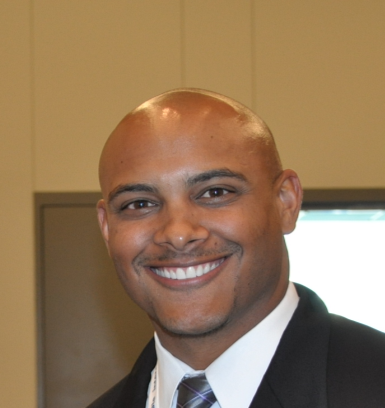 Herman Lyons
8(a) STARS III Program Manager	
U.S. General Services Administration
herman.lyons@gsa.gov
GSA GWAC Team
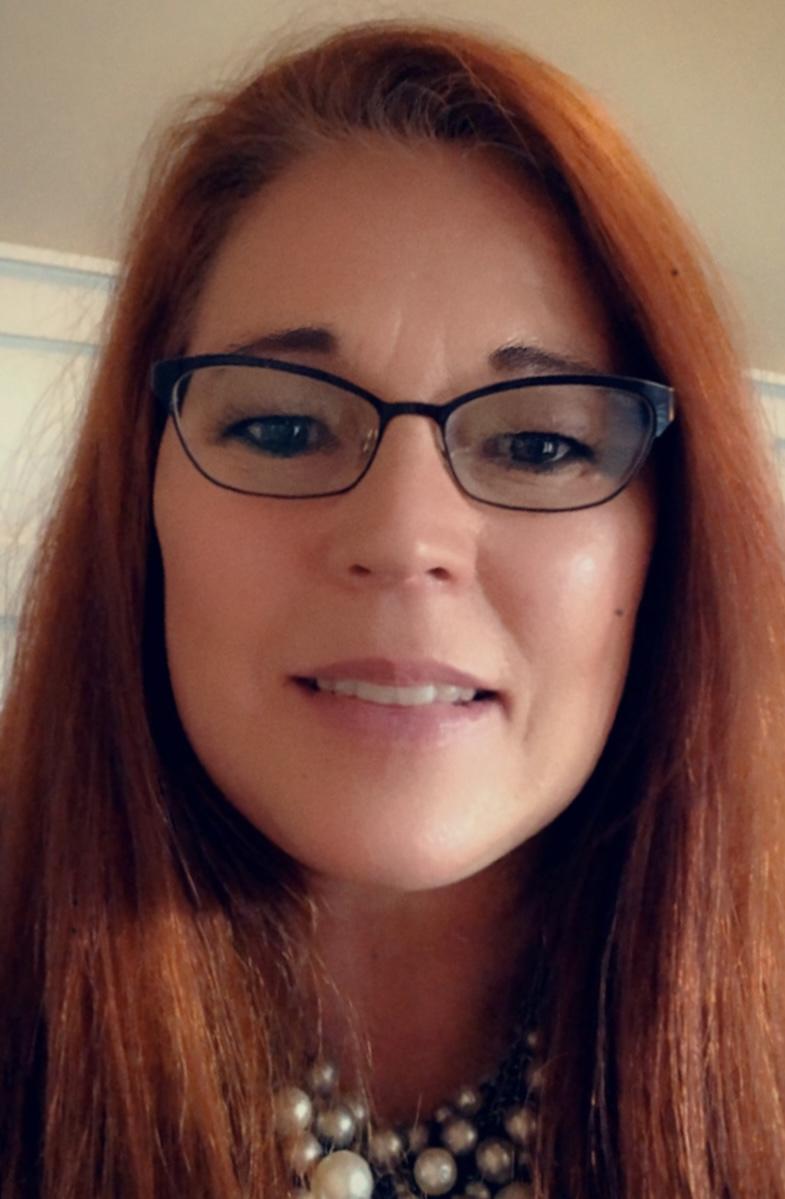 BeLinda DeVore
VETS 2 Program Manager	
U.S. General Services Administration
belinda.devore@gsa.gov
What is a GWAC?
A GSA GWAC is a master contract developed by GSA to provide opportunities for companies who provide IT Services such as:
Data Management
Information and Communications Technology
IT Operations and Maintenance 
IT Security 
Software Development
Systems Design 
New and Emerging Technologies
GWAC Development
When developing a GWAC, GSA:
Conducts market research
Focus groups
Surveys
Interviews
Issues draft solicitation(s) for feedback
Posts the final solicitation on Sam.gov*
Evaluates proposals received

*Industry can set up notifications on Sam.gov for applicable opportunities
GWAC Features and Benefits
Multiple Award, IDIQ contracts for IT Services
Best-in-Class Designations
Socio-Economic Credit for Small Business GWACs/Subcontracting credit for Alliant 2 
Limited Ability to Protest
Flexible Ordering
Streamlined procedures IAW 16.505 (shortened lead-time)
Worldwide Geographic Coverage
Highly Qualified Contractors
8
GWAC Industry Certifications
Audited and approved cost accounting system
Secret or higher facility clearance
CMMI and ISO 9001 credentials
Extensive past performance across the federal government
9
GSA GWAC Dashboardwww.gsa.gov/gwacdashboards
The GSA GWAC Dashboard provides insight to:
Historical sales data for the GSA GWACs
Ability to customize your own data feed and download
Knowledge of agency usage
Top industry awardees
10
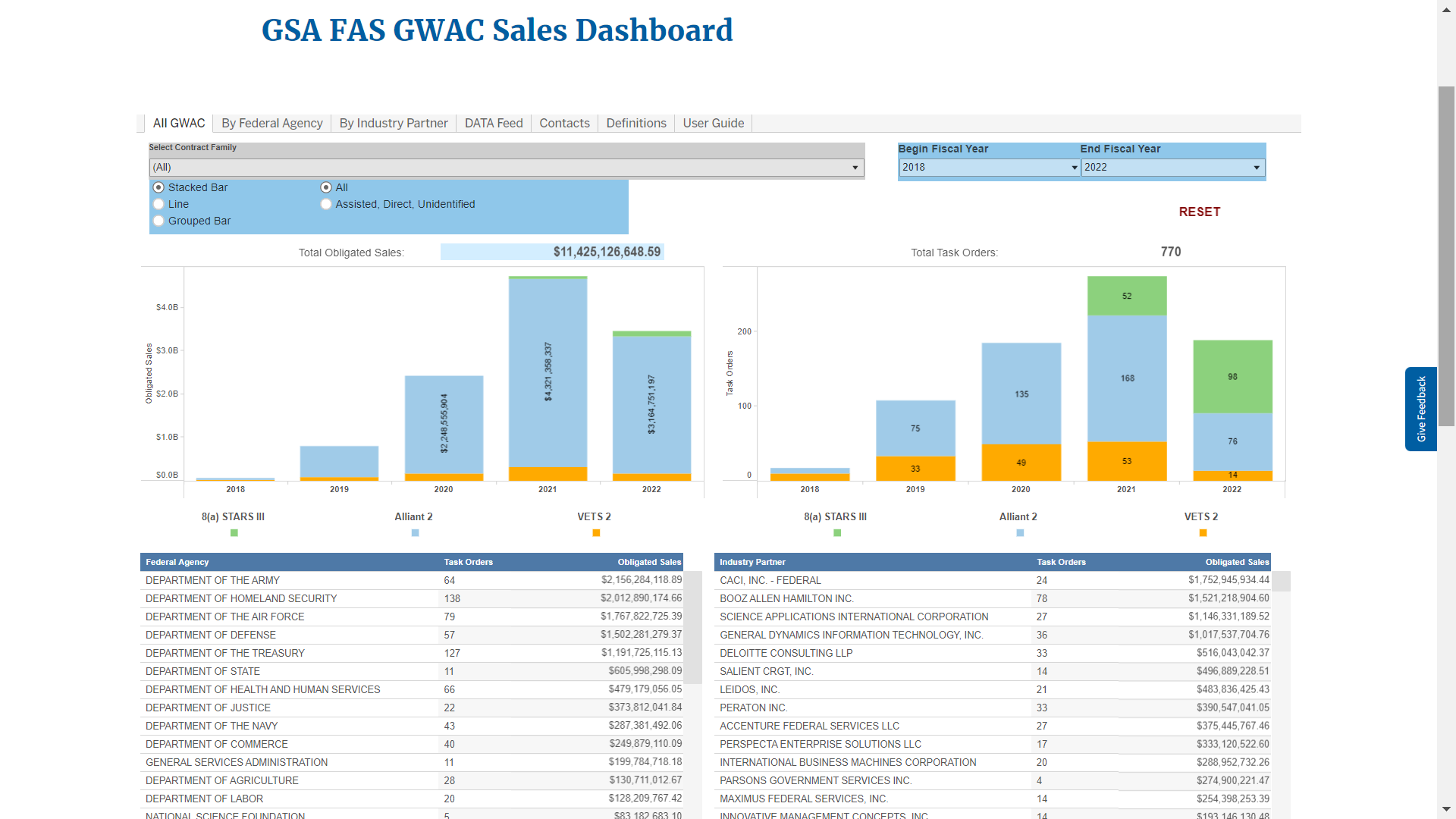 GSA FAS GWAC Sales Dashboard
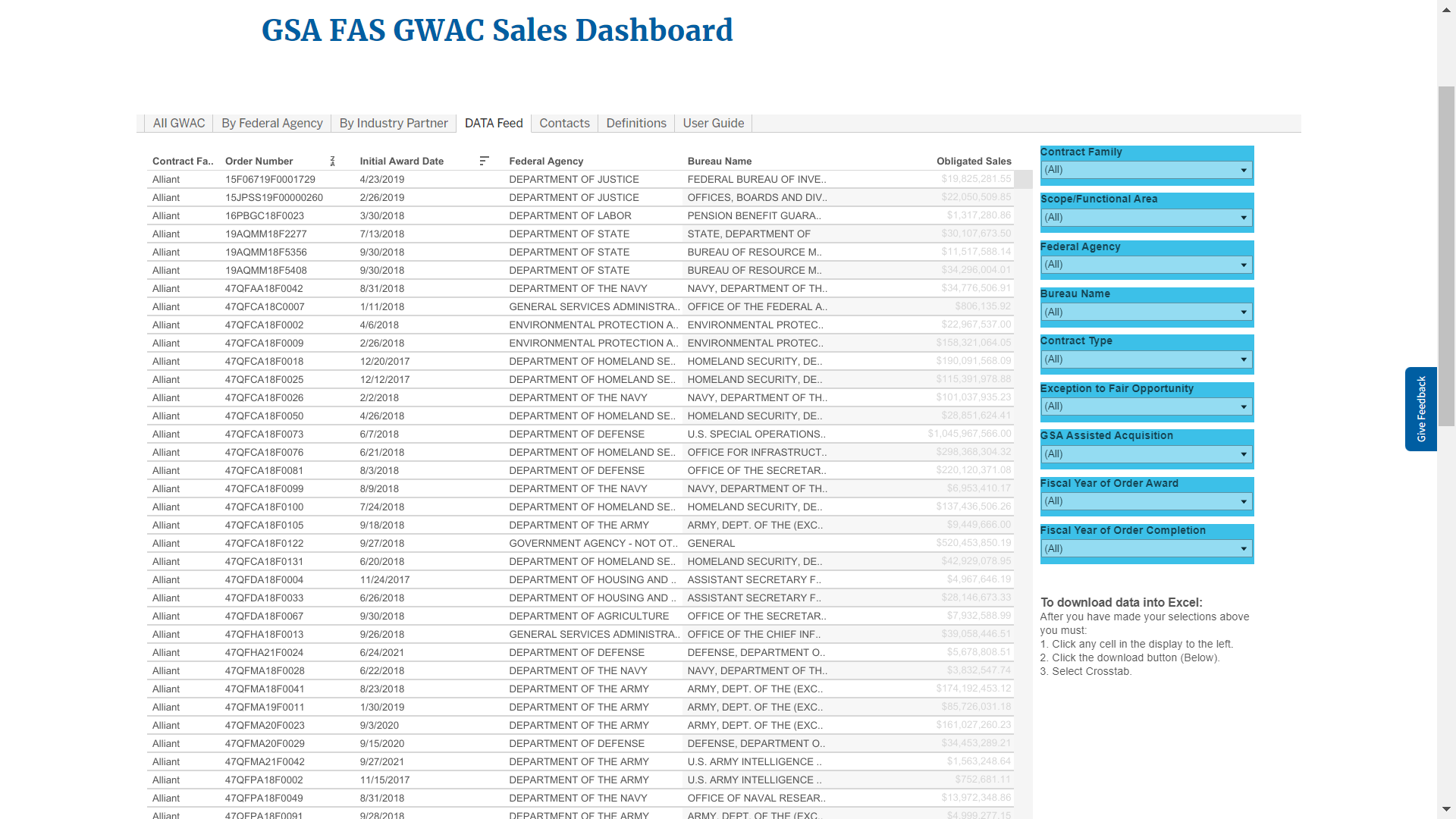 GSA FAS GWAC Sales Dashboard
GSA GWACs
Small Business GWAC Division
VETS 2
8(a) STARS III 
Polaris (coming soon)
Enterprise GWAC Division
Alliant 2
Alliant 3 (planned)
13
VETS 2 GWAC
SDVOSB Set-Aside
63 Industry Partners
Five-year base with a five-year option
541512-Primary NAICS Code
$5 Billion Program Ceiling


*Opportunities for subcontracting to awardees
14
VETS 2 Contract Information
Order Period of Performance
Base Period: 2/23/2018 – 2/22/2023
Option Period: 2/23/2023 – 2/22/2028
Available Order Types
Fixed Price
Cost Reimbursement
Time & Materials
Labor Hour
15
8(a) STARS III Contract Information
8(a) Small Disadvantaged Business Set-Aside
1,109 industry partners
$50B program ceiling
Five-year base with a three-year option
Primary NAICS- 541512
Main area- IT services and integrated solutions
Two sub-areas
Emerging Technology
OCONUS
*Opportunities for subcontracting to awardees, future open seasons
16
8(a) STARS III Contract Information
Order Period of Performance
Base Period: 07/02/2021-07/01/2026
Option Period: 07/02/2026-07/01/2029
Available Order Types
Fixed Price
Time & Materials
Labor Hour
17
Alliant 2 Contract Information
Enterprise GWAC
46 industry partners
$50B program ceiling
Five-year base with a five-year option
Primary NAICS- 541512



*Opportunities for subcontracting to awardees. Alliant 3 being planned
18
Alliant 2 Contract Information
Order Period of Performance
Base Period: 07/1/2018 -06/30/2023
Option Period: 07/01/2023-06/30/2028
Available Order Types
Fixed Price
Cost Reimbursement
Time & Materials
Labor Hour
Requirements
19
Coming Soon
GSA’s Next Generation GWACs
Polaris (Small Business)-www.gsa.gov/polaris
Small Business
Women-Owned Small Business
HUBZone
Service-Disabled Veteran-Owned Small Business
Alliant 3 (Open)- www.gsa.gov/alliant3

Interact- Community of Interest Groups
20
GWAC Websites
GWAC Main Page 	www.gsa.gov/gwacs
VETS 2						www.gsa.gov/VETS2
8(a) STARS III			www.gsa.gov/S3
Alliant 2					www.gsa.gov/alliant2
21
GWAC Summary
Our GWACs provide agencies with access to customized IT solutions from a highly qualified pool of industry partners
Small businesses participation: 
Participate as subcontractors to existing GWACs
Monitor Sam.gov and GWAC websites for new GWAC opportunities
Provide a proposal in response to open solicitations (when available)
Points of Contact
8(a) STARS III 		s3@gsa.gov
VETS 2 				VETS2@gsa.gov
Alliant 2 				alliant2@gsa.gov
Polaris 				polaris@gsa.gov
Questions?
24
Thank You!